The Modal Aspects: Laws and Norms
Notes:
Each aspect cannot simply be reduced to a lower aspect (anti-reductionism)
Most human living, being and acting is multi-aspectual
Aspects include laws and norms
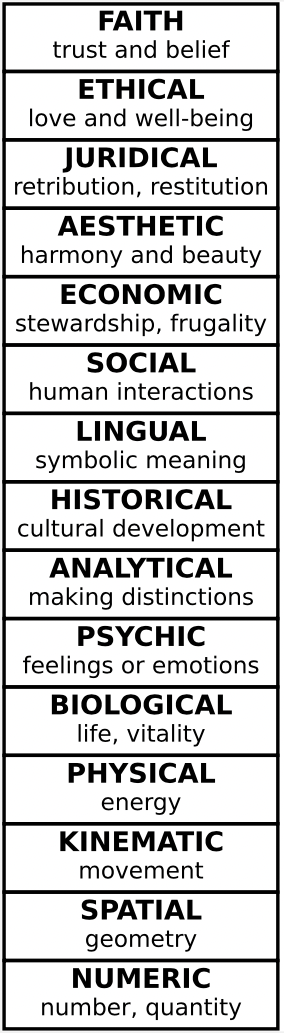 commitment, trust, faith, certainty, aspiration, vision
self-giving love, generosity, care, and attitude
what is due, justice, legality, rights, responsibilities
beauty, harmony, surprise, delight, and playfulness
Norms
frugality, skilled use of resources, limits, carefulness
social interaction, relationships, roles, institutions
symbolic meaning, signification
formative power, shaping: in history, culture
logical distinction, conceptualizing, and inferring
sense, perception, feeling, and emotion
life functions, integrity of organism, flourishing
Most engineering programs focus only on these “lower” aspects
energy and matter, forces
Laws
flowing movement
continuous extension
discrete quantity, number, amount
Design Norms
Does the technology relieve burdens while preserving what is good in a cultural context? Is the design appropriate to its context?
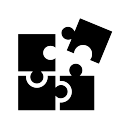 Is the documentation clear and unambiguous? Is the layout, color scheme, and icons of the interface helpful? Does the product exaggerate its claims?
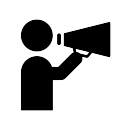 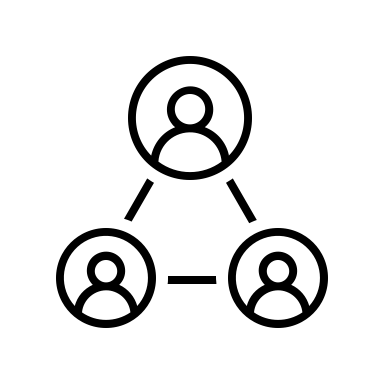 Does the technology encourage community, hospitality, conviviality, teamwork, and cooperation?
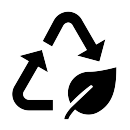 Does the design consider the entire life cycle of the product? Is it repairable and recyclable? Is it efficient, using energy and other resources wisely?
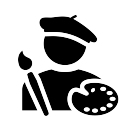 Can new users easily intuit the function of this design? Is the user interface clear and pleasing to use? Is it delightful and beautiful?
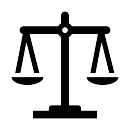 Does this device promote fairness? Could this design be easily used for unjust purposes?
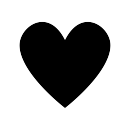 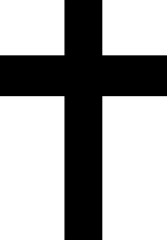 In what ways does this design show care for others? How does it show love for neighbor? Who might be harmed if this device is used?
Can the user depend on the design for its intended purpose. Is the design safe & secure?
“If you go against the grain of the universe, you get splinters.”  --H.H. Farmer